ARGAYO EN CONCEJO DE PARRES
CARRETERA NACIONAL N-634- PK 347
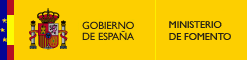 ZONA AFECTADA, ESTADO ORIGINAL
ARGAYO EN CONCEJO DE PARRES EN N-634, PK 347
2
ZONA AFECTADA, ESTADO ORIGINAL
ARGAYO EN CONCEJO DE PARRES EN N-634, PK 347
3
ZONA AFECTADA, ESTADO ORIGINAL
ZONA DE DESLIZAMIENTO
ARGAYO EN CONCEJO DE PARRES EN N-634, PK 347
4
ZONA AFECTADA, ESTADO ORIGINAL
TERRENO ORIGINAL
CARRETERA N-634
FEVE
PERFIL
ARGAYO EN CONCEJO DE PARRES EN N-634, PK 347
5
ZONA AFECTADA, ESTADO ORIGINAL
ARGAYO EN CONCEJO DE PARRES EN N-634, PK 347
6
ZONA AFECTADA, ESTADO ORIGINAL
ARGAYO EN CONCEJO DE PARRES EN N-634, PK 347
7
ZONA AFECTADA, ESTADO ORIGINAL
ZONA DE DESLIZAMIENTO
ARGAYO EN CONCEJO DE PARRES EN N-634, PK 347
8
ZONA AFECTADA POR EL DESLIZAMIENTO
PLANTA
ARGAYO EN CONCEJO DE PARRES EN N-634, PK 347
9
ZONA AFECTADA POR EL DESLIZAMIENTO
INICIO DE TRABAJOS DE SERVICIOS DE EMERGENCIAS
ARGAYO EN CONCEJO DE PARRES EN N-634, PK 347
10
SITUACIÓN TRAS DESLIZAMIENTO
INICIO DE TRABAJOS DE SERVICIOS DE EMERGENCIAS
ARGAYO EN CONCEJO DE PARRES EN N-634, PK 347
11
ZONA AFECTADA POR EL DESLIZAMIENTO
INICIO DE TRABAJOS DE SERVICIOS DE EMERGENCIAS
ARGAYO EN CONCEJO DE PARRES EN N-634, PK 347
12
ZONA AFECTADA POR EL DESLIZAMIENTO
INICIO DE TRABAJOS DE SERVICIOS DE EMERGENCIAS, BUSQUEDA CON PERROS DE POSIBLES PERSONAS ENTERRADAS
ARGAYO EN CONCEJO DE PARRES EN N-634, PK 347
13
ZONA AFECTADA POR EL DESLIZAMIENTO
INICIO DE TRABAJOS DE DESESCOMBRO TRAS DESCARTAR LA PRESENCIA DE VICTIMAS BAJO EL MATERIAL DESPRENDIDO
Material retirado en labores 
de DESESCOMBRO ~ 700 Toneladas
ARGAYO EN CONCEJO DE PARRES EN N-634, PK 347
14
ZONA AFECTADA POR EL DESLIZAMIENTO
CARRIL DE SERVICIO HABILITADO PARA EMERGENCIAS Y TRABAJOS DE REPARACION
ARGAYO EN CONCEJO DE PARRES EN N-634, PK 347
15
ZONA AFECTADA POR EL DESLIZAMIENTO
ARGAYO EN CONCEJO DE PARRES EN N-634, PK 347
16
ZONA AFECTADA POR EL DESLIZAMIENTO
ARGAYO EN CONCEJO DE PARRES EN N-634, PK 347
17
ZONA AFECTADA POR EL DESLIZAMIENTO
ARGAYO EN CONCEJO DE PARRES EN N-634, PK 347
18
ZONA AFECTADA POR EL DESLIZAMIENTO
ARGAYO EN CONCEJO DE PARRES EN N-634, PK 347
19
ZONA AFECTADA POR EL DESLIZAMIENTO
PLANTA GENERAL DE DETALLE
SUPERFICIE
ARGAYADA: 1378m²
CARRETERA NACIONAL N-634
FEVE
ARGAYO EN CONCEJO DE PARRES EN N-634, PK 347
20
ZONA AFECTADA POR EL DESLIZAMIENTO
ALTURA TOTAL DEL TALUD, APROX 42 M
CARRETERA NACIONAL N-634
ANGULO TALUD 58º
FEVE
ARGAYO EN CONCEJO DE PARRES EN N-634, PK 347
21
ZONA AFECTADA POR EL DESLIZAMIENTO
TERRENO NO ALTERADO POR EL DESLIZAMIENTO
ARGAYO EN CONCEJO DE PARRES EN N-634, PK 347
22
SANEO DE TALUD
TRATAMIENTO DE SUPERFICIE CON AGUA A ALTA PRESION
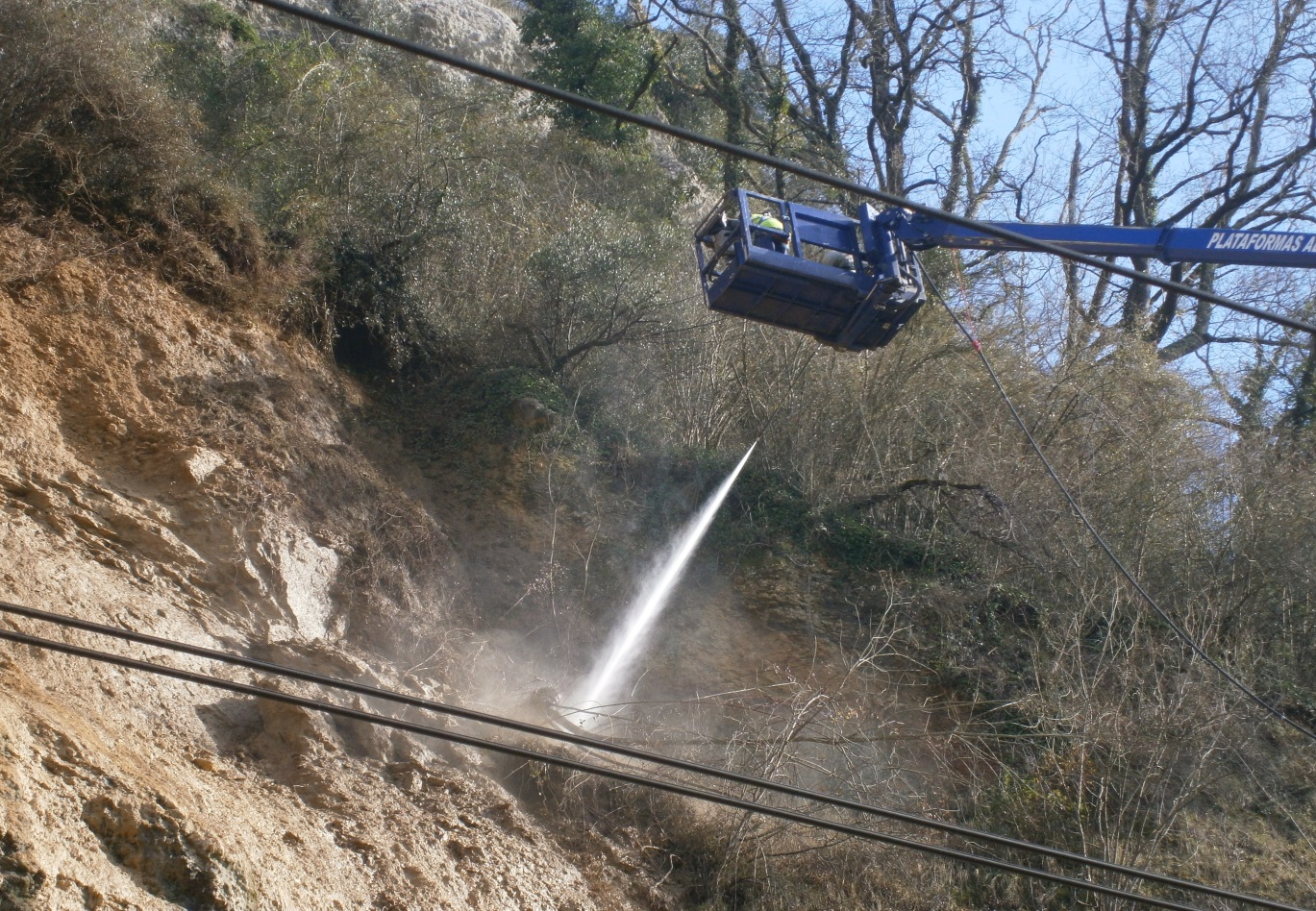 ARGAYO EN CONCEJO DE PARRES EN N-634, PK 347
23
SANEO DE TALUD
TRATAMIENTO DE SUPERFICIE CON AGUA A ALTA PRESION Y BOMBEOS INTERMEDIOS POR LA GRAN ALTURA
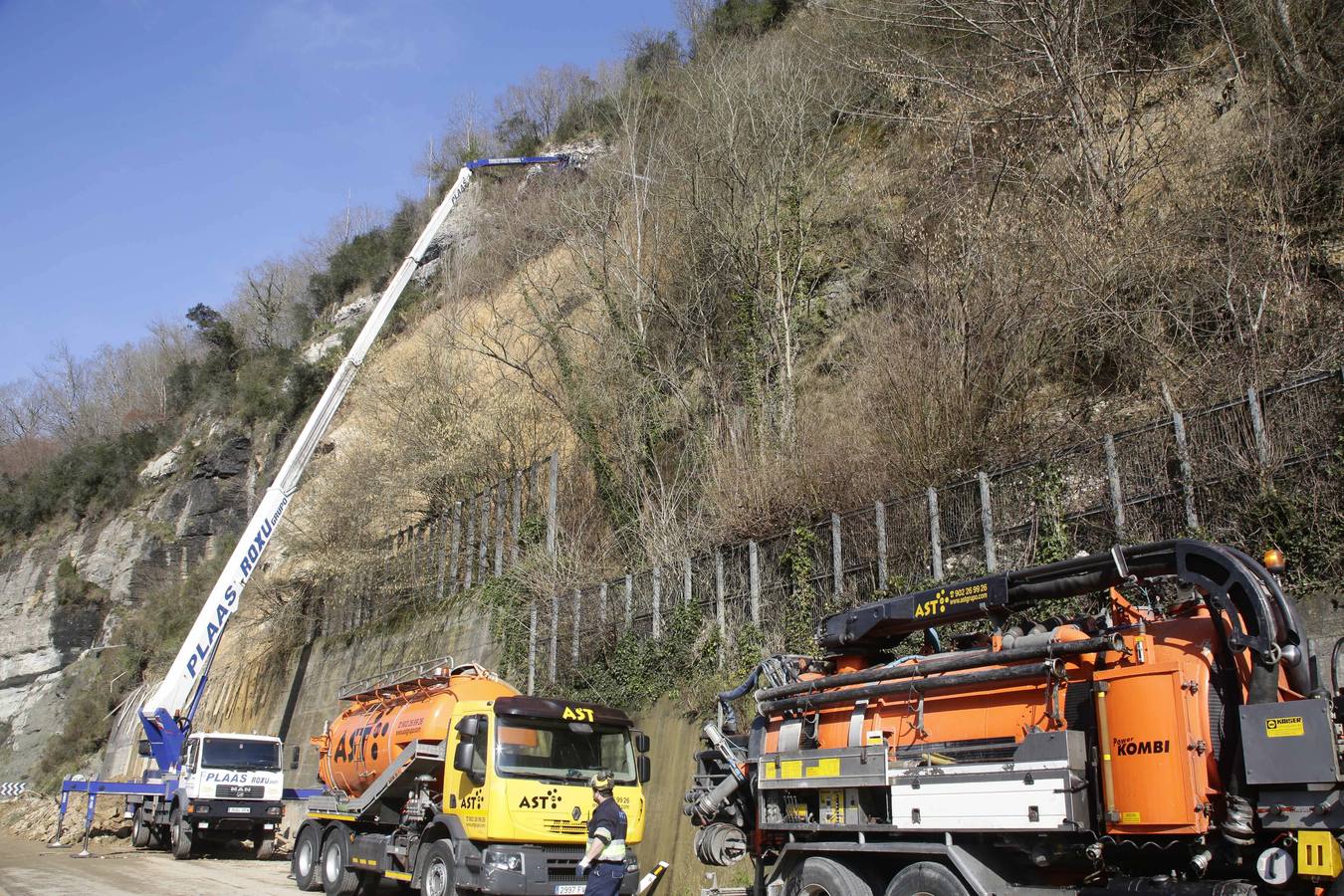 ARGAYO EN CONCEJO DE PARRES EN N-634, PK 347
24
SANEO DE TALUD
RETIRADA DE MATERIAL INESTABLE CON PALA SUSPENDIDA Y GRUA DE 200 TONELADAS
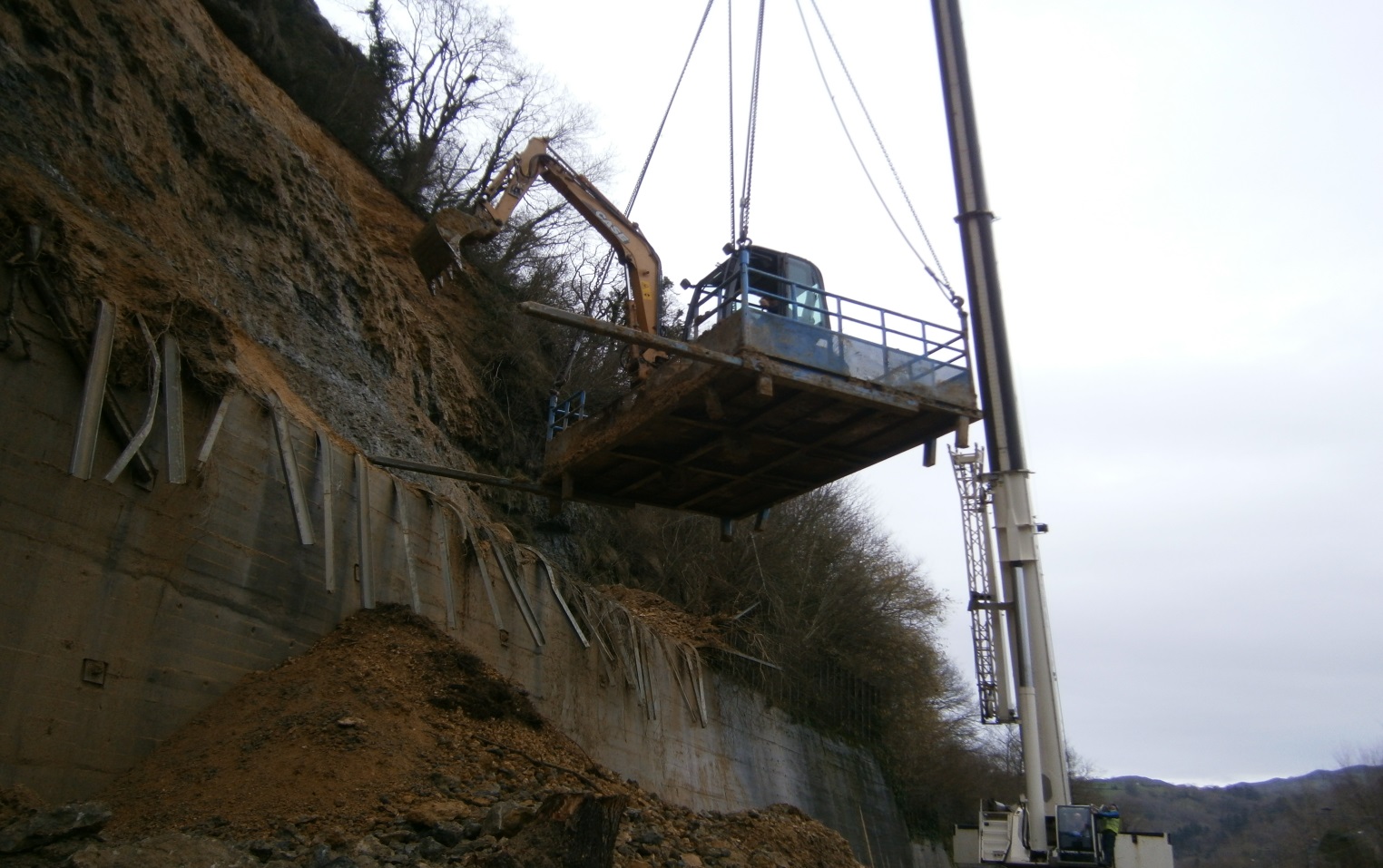 ARGAYO EN CONCEJO DE PARRES EN N-634, PK 347
25
SANEO DE TALUD
RETIRADA DE MATERIAL INESTABLE CON PALA SUSPENDIDA Y GRUA DE 200 TONELADAS
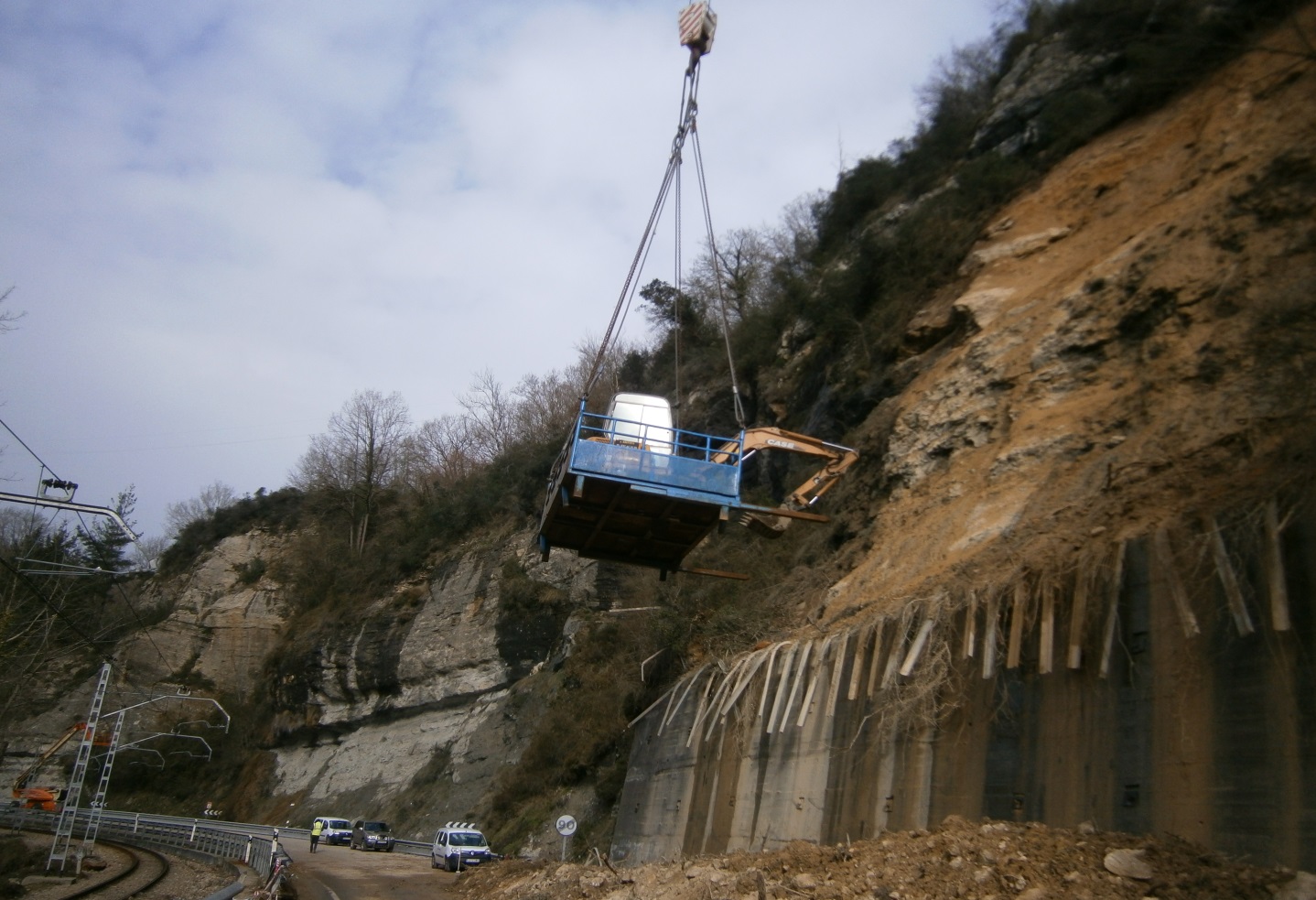 Material retirado en el SANEO del talud ~ 1700 Tm
ARGAYO EN CONCEJO DE PARRES EN N-634, PK 347
26
ZONA AFECTADA POR EL DESLIZAMIENTO
Las margas se encuentran “Decomprimidas” y afectadas por el agua, provocando su rotura
ARGAYO EN CONCEJO DE PARRES EN N-634, PK 347
27
ZONA AFECTADA POR EL DESLIZAMIENTO
CARRIL DE SERVICIO HABILITADO PARA EMERGENCIAS Y TRABAJOS DE REPARACION
ARGAYO EN CONCEJO DE PARRES EN N-634, PK 347
28
ZONA AFECTADA POR EL DESLIZAMIENTO
Zona de surgencia de agua
SURGENCIA DE AGUA CON CAUDAL SUPERIOR A 5 LITROS POR MINUTO
ARGAYO EN CONCEJO DE PARRES EN N-634, PK 347
29
CAUSAS GENERALES DEL ARGAYO

DECOMPRESIÓN DE MARGAS Y ARENISCAS
FILTRACIONES DE AGUA HACIA LA MARGA
PERIODOS DE LLUVIA DE GRAN INTENSIDAD
DISMINUCION DE RESISTENCIAS POR ALTERACIONES
CONJUGACION DE JUNTAS
ARGAYO EN CONCEJO DE PARRES EN N-634, PK 347
30
OTRAS ZONAS NO AFECTADAS POR EL DESLIZAMIENTO
Zona de margas estables
ARGAYO EN CONCEJO DE PARRES EN N-634, PK 347
31
CAUSAS GENERALES DEL ARGAYO

DECOMPRESIÓN DE MARGAS Y ARENISCAS
FILTRACIONES DE AGUA HACIA LA MARGA
PERIODOS DE LLUVIA DE GRAN INTENSIDAD
DISMINUCION DE RESISTENCIAS POR ALTERACIONES
CONJUGACION DE JUNTAS
ARGAYO EN CONCEJO DE PARRES EN N-634, PK 347
32
SOLUCIONES A ADOPTAR

SANEO DEL MATERIAL INESTABLE EN EL TALUD
SOSTENIMIENTO MEDIANTE MALLA DE ALTA RESISTENCIA Y RED DE CABLE ANCLADA CON BULONES
FALSO TUNEL EN PROTECCIÓN DE CARRETERA Y VEHÍCULOS
BARRERA DE PANTALLA DINAMICA
ARGAYO EN CONCEJO DE PARRES EN N-634, PK 347
33
SOSTENIMIENTO CON MALLA Y BULONES
MAS DE 1.600 METROS DE BULON DE D=32MM
PLANTA
ARGAYO EN CONCEJO DE PARRES EN N-634, PK 347
34
SOSTENIMIENTO CON MALLA Y BULONES
PLANTA
PERFIL
ARGAYO EN CONCEJO DE PARRES EN N-634, PK 347
35
SOSTENIMIENTO CON MALLA Y BULONES
DETALLE DE MALLA Y BULON
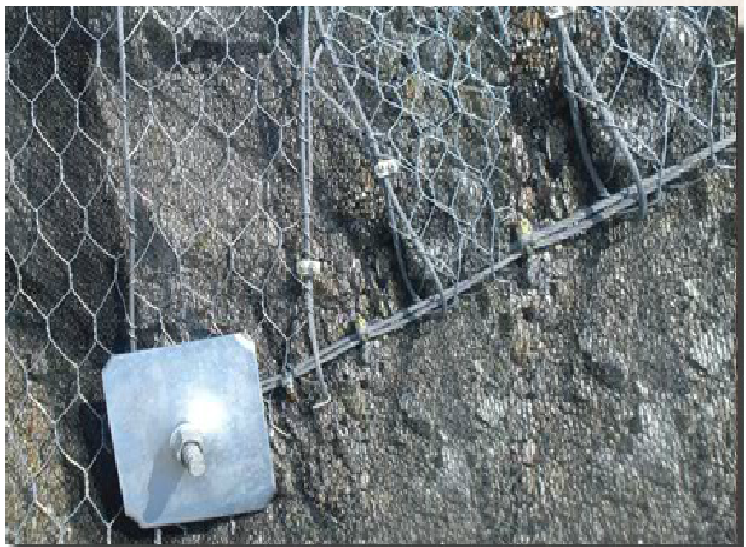 Anclaje del talud con malla repartiendo posibles empujes.
ARGAYO EN CONCEJO DE PARRES EN N-634, PK 347
36
SOSTENIMIENTO CON MALLA Y BULONES
DETALLE DE MALLA Y BULON
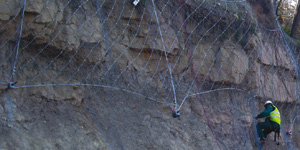 Colocación de mallas con especialistas en  trabajos en altura
ARGAYO EN CONCEJO DE PARRES EN N-634, PK 347
37
SOSTENIMIENTO CON MALLA Y BULONES
TRABAJOS DE PERFORACIÓN EN ALTURA CON GRUA DE GRAN TONELAJE
La gran altura del argayo hace imprescindible el empleo de medios para trabajar suspendidos con ayuda de grúas y cestas para el personal
SOSTENIMIENTO CON MALLA Y BULONES
TRABAJOS DE PERFORACIÓN EN ALTURA CON GRUA DE GRAN TONELAJE Y MALLA ALTA DE ALTA RESISTENCIA
Ejemplo de trabajos similares utilizando los mismos medios.
FALSO TUNEL DE PROTECCIÓN DE CARRETERA
FALSO TÚNEL DE LONGITUD APROXIMADA 70 METROS
Zona argayada
Carretera N-634
Falso túnel de protección
PLANTA
ARGAYO EN CONCEJO DE PARRES EN N-634, PK 347
40
FALSO TUNEL DE PROTECCIÓN DE CARRETERA
Falso túnel
PERFIL
ARGAYO EN CONCEJO DE PARRES EN N-634, PK 347
41
FALSO TUNEL DE PROTECCIÓN DE CARRETERA
RELLENO DE MONTERA
DETALLE
ARGAYO EN CONCEJO DE PARRES EN N-634, PK 347
42